Towards a driver fatigue test based on the saccadic main sequence:A partial validation by subjective report data
Transportation Research Part C 21 (2012) 122–133

Leandro L. Di Stasi , Rebekka Renner , Andres Catena , Jose J. Canas ,
Boris M. Velichkovsky , Sebastian Pannasch
學號：M10821023          學生：邱郁茹
簡介
Cacciabue(2004)、Boksem & Tops(2008)自動化減少了操作員的需求量，而認知過程(感知、注意力)，已經變得比行動還更重要。
Thorndike(1900)連續且高要求認知的任務會產生精神疲勞，是人機交互領域深入研地的影響之一。
Grandjean(1980)精神疲勞會「降低精神警覺狀態的」會影響表現。
Lal & Craig(2001)精神疲勞是現代技術社會的關鍵因素；是大多數人無法避發生錯誤的主要原因(Nilsson等人，1997)。
RACE(2009)在西班牙導致致命車禍的第四大原因是精神疲勞。
簡介
Stone等人(2003)、Schleicher等人(2008)使用眼部運動調查精神疲勞，心理物理學、Fmri、EGG(Wijesuriya等人，2007；Cook等人，2007；Smiley，2007)。
眼睛起源於大腦生長，是中樞神經系統的一部分(Wilson & O′Donnell，1988； Hain，1992)。
Morad等人(2009)注視參數的分析應提供最佳的警覺性指數以及量化、追蹤精神疲勞的簡便方法。
Leigh & Zee(1999)某些眼球參數(眼部擴張、氣孔運動速度)是無法自行控制的，因此假定他們對疲勞是敏感且直接影響Roeland(2005)。
[Speaker Notes: Shan等人(2008)精神疲勞的理論和實踐影響已為人所知，但測量疲勞(複雜、動態任務中)仍然具有挑戰性。
Di Stasi等人(in press)量測不太適合在實驗室外的場景進行實驗，因此需要非侵入性的方法來評估駕駛疲勞。]
簡介
Wickens & Hollands(2000)眼球追蹤設備可量化3種關於駕駛員精神狀態的潛在資訊：眼睛運動、眨眼率、瞳孔大小。
Velichkovsky等人(2002)疲勞增加導致眨眼率增加(眼睛閉合頻率增加)，導致視覺所得到的資訊會減少(視覺資訊丟失)，因次會導致績效錯誤的可能性也增加。
Morris & Miller(1996)正常的眨眼率會有4%的視覺資訊丟失，但有大多數的錯誤都是由注意力不集中、眨眼率增加等造成的。
Beatty & Lucero-Wagoner(2000)瞳孔大小，除了疲勞之外，還會因為情緒、環境照明等因素而造成變化，因此很難單純歸因於個人因素。
簡介
Dodge & Cline(1901)；Dodge(1917)眼球快速的彈道運動(掃視)平均每秒執行3次，掃視的幅度變化、持續時間和峰值速度(PV)各不相同。這些參數之間的關係被稱為「主序列」，用於描述PV和持續時間隨振幅系統增加這一事實（Bahill等人，1975）。在視覺任務中，眼球跳動速度會受到精神激活程度（App & Debus，1998）、機敏性（Thomas & Russo，2007）、警惕性的自然波動（Fafrowicz等人，1995）、睡眠剝奪（Zils等人，2005）、藥物引起的鎮靜作用（Grace等人，2010）、精神工作量（Di Stasi等人，2010a，b，2011a，b）和疲勞（Schmidt等人，1979； Morad等人，2009； Hirvonen等人，2010）等等影響。
[Speaker Notes: 跳視：是眼睛在不同凝視點之間的迅速 移動，屬最普遍的移動方式的，且被認 為是最快速的眼球運動，移動速率可達 800°/s(Zigmond et al., 1999)
但是，PV 是獨立於持續時間的，因為沒有連接這兩個參數的數學函數（Becker，1989）。]
簡介
Galley(1993)研究中，凝視與眨眼行為，在駕駛過程中以不同的次要任務進行了重新排序，受試者必須在不同的位置找尋特定的訊息。結果顯示，眨眼行為可能是視覺行為中斷的良好指標(例如：將視線從顯示監視器上定向儀表板進行檢查)，而掃視速度可能代表駕駛員的的敏感指數。
Schleicher等人（2008）研究了幾種眼動變量（包括主要序列參數和眨眼）的變化行為作為在模擬交通情況下增加嗜睡的函數。受試者單調行駛2小時路（沒有次要任務）。發現眨眼行為是客觀和主觀嗜睡的可靠指標。
[Speaker Notes: （眨眼持續時間，眼皮重新打開的延遲，眨眼間隔和標準的眼睛閉合速度）]
目前研究
設計一個控制良好的實驗，利用任務複雜性不變，研究時間對主序列參數的影響
我們使用受控的固定任務來衡量參與者在虛擬駕駛中2小時的駕駛所導致的精神疲勞環境。凝視任務會執行了三次：駕駛前、駕駛後、駕駛後休息完。
實驗基於以下假設：單調駕駛2小時後，我們參與者的精神疲勞加劇條件。作為一個可行的假設，我們認為精神疲勞會影響掃視動力學（主序列參數）並削弱駕駛任務的性能（增加駕駛速度的變化性）。
實驗受試者
10名受試者(5男、5女)，年齡為19~36歲(平均：23.9，標準差：4.9)
所有受試者視力均為正常或矯正，並持有駕照(平均：5.6，標準差：4.4)
測試前須：戒酒24小時、戒除咖啡因飲料12小時、至少睡眠7小時(平均：8.2，標準差：1.2)
每晚必須睡眠7~9小時(平均：7.6，標準差：0.75)
測試時間：早上9~12點
[Speaker Notes: 為了避免混淆晝夜節律的影響（Lenne等，1997； Williamson等，2011）或任何晝夜變化（Grace等，2010），所有實驗均在上午9點至12點之間進行。
研究由(WMA, 2008)進行

受試者被告知，該實驗的目的是評估他們在現實道路環境中的行為。在駕駛任務之前，需要進行5分鐘的練習，使參與者熟悉模擬器。建議受試者在環境中時速約為50公里並遵守交通規則]
實驗設備
使用Eyelink 1000遠程眼動追蹤系統(SR Research, Ontario, Canada)
PC的SIRCA模擬器，取樣速率約為20HZ，模擬行駛在道路上
19英吋螢幕(1152x864相素)
方向盤提供觸覺回饋、顯示器顯示速度和中央後視鏡、揚聲器位於駕駛者前面，駕駛者坐在距離地面2公尺以上的椅子上，並提供模擬發動機的聲音
22度的空調房間、背景雜音最小
周圍交通流量適中，交通車輛約為75輛位於受試者1.5公里半徑內
實驗設計
使用4種不同的問卷
格羅寧根睡眠質量量表（GSQS）
斯坦福大學嗜睡量表(SSS)
德國版的Chalder疲勞量表（CFS）。
精神工作量測試（MWT）。
[Speaker Notes: 格羅寧根睡眠質量量表（GSQS）有關的15個對/錯陳述。感到難以入睡，睡眠時間長，睡眠分散和清晨醒來。該調查表包含4項得分為正，11項得分為負；第一個陳述沒有評分。最高分為14分，表明前一天晚上睡眠不佳。
在實驗開始時得分高於3的受試者將被排除在進一步測試之外，而在我們的研究中情況並非如此（Morad等，2009）。

斯坦福大學嗜睡量表(SSS)，包含七個陳述，描述了逐漸增加的嗜睡感，範圍從「感到活躍，充滿活力，機敏或清醒」（得分1）到「不再與睡眠打架，睡眠會很快發作；有像夢一樣的想法''（分數7）。

德國版的Chalder疲勞量表（CFS；探討了疲勞程度，該表 Chalder等人，1993； Bengel等人，2008）由14個對/錯陳述組成。

精神疲勞也可能是持續的精神負擔的結果。因此，我們使用了精神工作量測試（MWT）的德語翻譯來評估參與者所經歷的精神工作量。該問卷要求參與者判斷13種雙極視覺量表（兩端低/高）。沒有向參與者顯示任何數值，但是在數據分析過程中，將範圍從0到100（21個點）的值分配給了標尺上的位置（有關更多詳細信息，請參見 Di Stasi等，2009）。]
GSQS(The Groningen Sleep Quality Scale)
此量表可以測出填寫者的睡眠品質模式。
填寫15題並持續14天則可了解個人的睡眠模式。
評分方式：
第1題問題不計分
第2、3、4、5、6、7、9、11、13、14、15題若回答「True」則得一分。
第8、10、12若回答「False」則得一分。
最高分為14分，得分越高者，代表睡眠品質越不好。
SSS(Stanford Sleepiness Scale)
此量表可以測出填寫者的靈敏程度(反意，遲鈍)。
填寫從早上7點~半夜12的精神狀態，連續填寫7天。
評分方式：
以1~7分以及「X」來代表靈敏程度。
1分代表：很有活動力、精神狀態很好、很清醒的。
4分代表：模糊地帶，代表有一點懶散。
7分代表：無法再與睡魔抵抗，可迅速睡著。
X代表：已睡著。
4分以上即代表睡眠不足。
CFS(Chalder Fatigue Scale)
受試者勾選量表上這11種問題，來評斷他們當時的狀況，可以判斷他們的疲勞程度。
評分方式：
將勾選的表格來換算成0~3分來計算。
less than usual、better than usual：0分
no more than usual、no worse than usual ：1分
more than usual、 worse than usual：2分
much more than usual、 much worse than usual ：3分
在反覆測驗之後，若有分數下降則被視為已改善。
MWT(Mental Workload Test)
此量表是西班牙對NASA-TLX量表的改版。
此量表可以測出受試者工作時心理負荷量。
評分方式：
分為六種指標。
每一種指標都由受試者自評0~100分。
並將六種指標兩個兩個進行比較(共15組)，由受試者判斷對工作負荷的重要程度，認為重要的就優先選取，而根據被優先選擇的次數，決定各指標的權重，每個指標的權重都在0~5之間，6個指標權重加起來需等於15。
最後結合各種指標分數及權重進行加權平均，即可算出綜合的工作負荷值。
實驗流程
實驗流程
實驗流程
結果
整個行駛時間120分鐘被分割為6個TOD(time-on-driving)區段。
六個區段間沒有可靠度差異，F(5,40)=1.6，P>0.05，MSE=15.22。
但其中，行駛速度反映出儘管駕駛者精神疲勞，但仍然保持者50 km/h 附近的行駛速度。
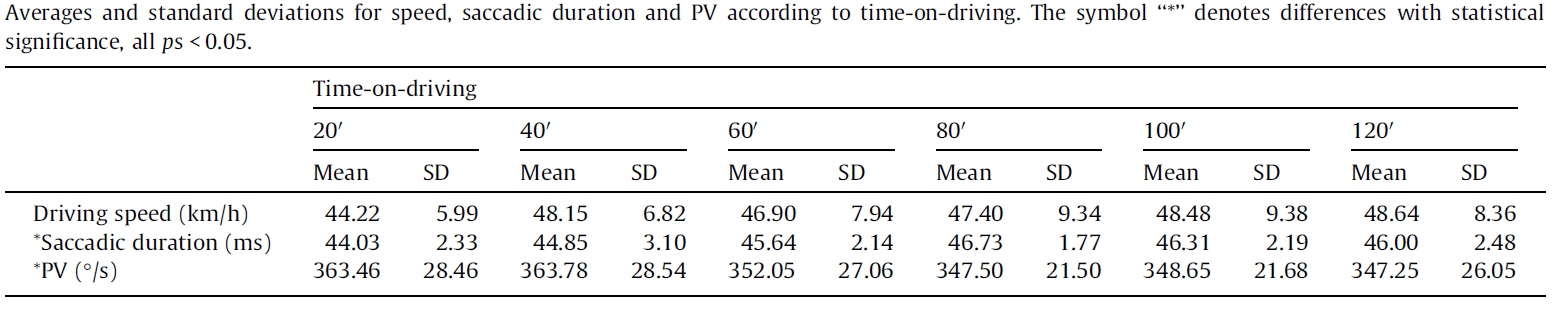 結果
行駛1小時之後，pv值開始下降，眼睛的掃視時間也開始延長，而pv值也在駕駛任務結束時達到最低水平，也就是最大疲勞程度。
在Schleicher等人(2008)研究中也發現類似的結果，在行駛130分鐘之後，駕駛者的疲勞程度以達到可能會中止實驗的程度。而在90分鐘後，駕駛者的睡意已達到飽和。
而此實驗的受試者，在80分鐘時已達到精疲力盡的程度，代表著其在剩下的40分鐘裡，pv已再進一步的降低了。
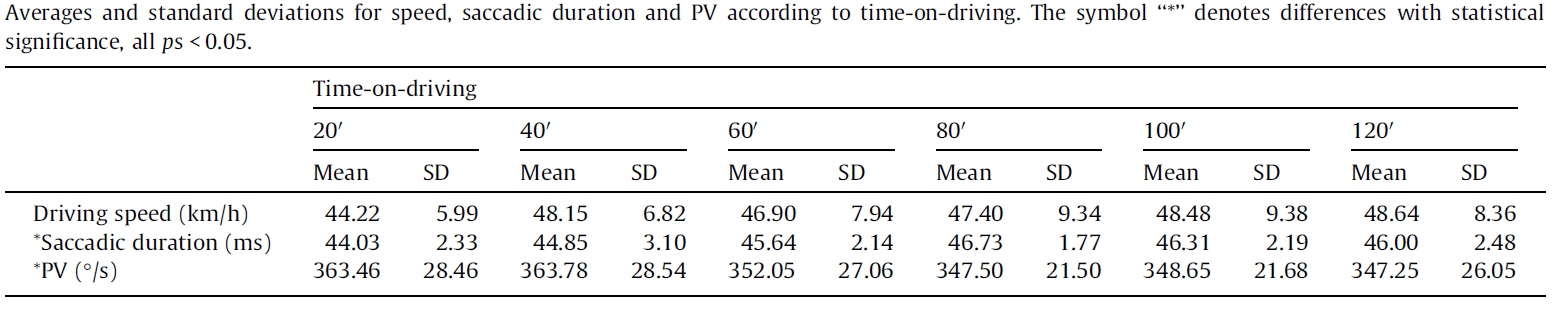 結果
DeLuca(2005)研究指出，疲勞程度取決於任務的時間以及任務的複雜性。
當疲勞感逐漸增加時，受試者會盡更大的努力去保持開車水平，以免發生危險。
而在駕駛完畢的休息15分鐘之後，如pv值所示，其水平無法恢復到開車前的狀態，因此發現受試者無法適當地去量化其疲勞程度。
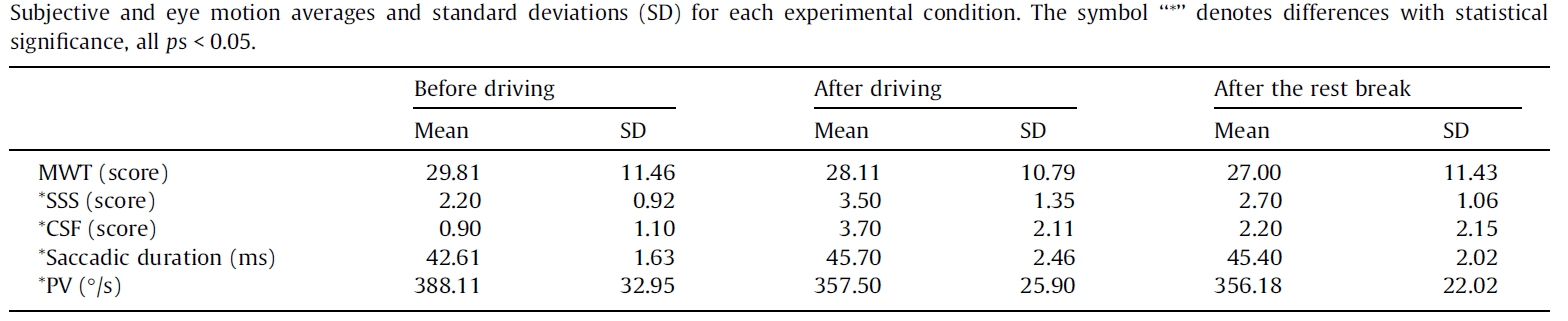 補充-Eccentricity 偏心度
整個視網膜的中央部位有一個無血管區域，稱為黃斑區，直徑約1-3mm，而黃斑區中央最薄的地方稱中央小窩，約佔1-2度視角。
以中央小窩為0度視角起算點，1度視角也稱為1度離心度，即eccentricity。